Tobak är skadligt för miljön
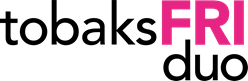 Marken vid tobaksodling
Marken påverkas negativt av tobaksodlingen. Det finns ingen ekologisk odling av tobak. Tobaksodlingarna tränger bort odling av andra grödor som mat och djurfoder eftersom marken bli näringsfattig och giftig.
600 miljoner träd huggs ner varje år för att torka behandla och tobak. Hur kan det påverka miljön lokalt och globalt?
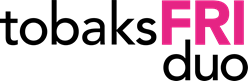 Filter och snuspåsar
Ungefär 80% av allt skräp i städer består av fimpar , snusprillor, förpackningsmaterial etc från olika nikotinprodukter. Det är förbjudet att slänga cigarettfimpar och snuspåsar på marken (böter 800:-). 
Cigarrettfilter och snuspåsar är helt eller delvis gjorda av cellulosaacetat. 
Vad är det och hur påverkar det miljön?
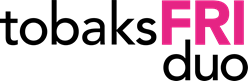 E-cigaretter, puffbars, vapes etc.som innehåller nikotin
E-cigaretter i alla dess former innehåller oftast nikotin. Nikotin som kan komma ut i naturen t.ex efter att ha slängts på marken är bland annat skadligt för våra vattendrag och vårt dricksvatten.
Vilka fler ämnen (annat material) som är skadliga för människor och miljö finns i produkterna?
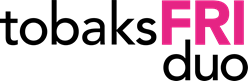 Vad kan hända med djur som får i sig fimpar och snusprillor?
Nikotin är ett nervgift som finns naturligt i tobaksplantan. Det finns också i restprodukter från snus och cigaretter/e-cigaretter

Vad kan hända om djur eller små barn får i sig nikotin?
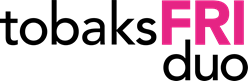 Fattiga länder
Tobaksbolagen lägger sin produktion i fattiga länder för att det är billigt. Dåliga avtal och förstörda odlingsmarker gör att bonden med familj med tiden blir ännu fattigare.
Hur skulle vi kunna göra istället?
Vad skulle det kunna innebära?
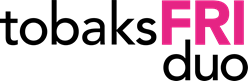 Ditt val
Tobaksindustrin, snusbolagen och alla som hanterar olika nikotinprodukter påverkar vår gemensamma miljö negativt.
Hur tänker du/ni om det?
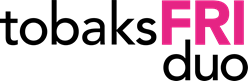